ПОГОДЖЕНО	 				                                                                                    Розмістити в «Підсумки роботи»
Голова суду
Вінницького апеляційного суду 
_______________ Сергій МЕДВЕЦЬКИЙ
04 квітня 2025 року
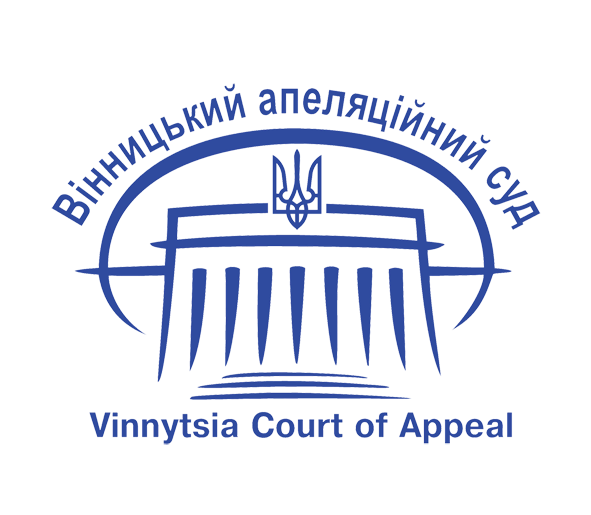 Аналіз роботи Вінницького апеляційного судуз  виконання вимог Закону України від 13 січня 2011 року №2939-VI «Про доступ до публічної інформації» за І квартал 2025 рокуЗа звітний період до Вінницького апеляційного суду надійшло 9 запитів на отримання публічної інформації, відсоткове значення та класифікація яких подана нижче:
Класифікація запитів на інформацію за формою надходження
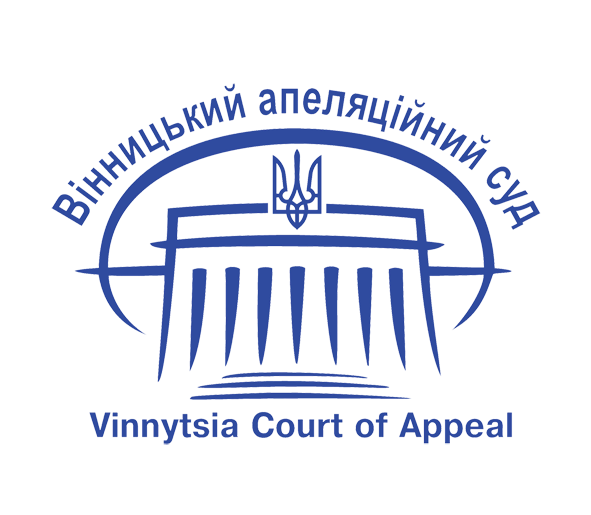 Класифікація суб'єктів відносин у сфері доступу до публічної інформації
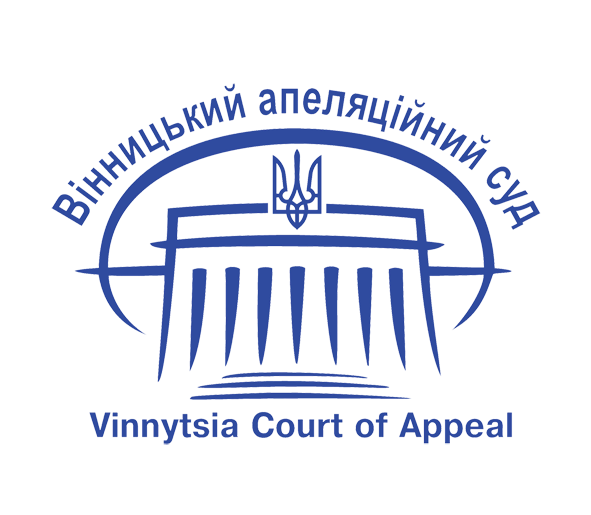 Питання порушені у запитах
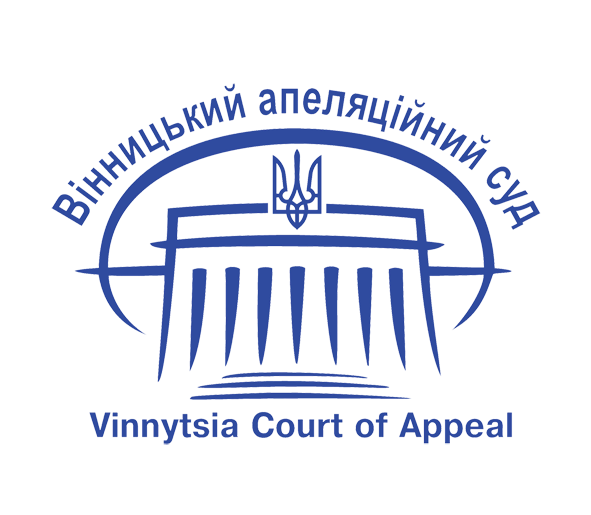 Класифікація за результатами розгляду запитів на інформацію
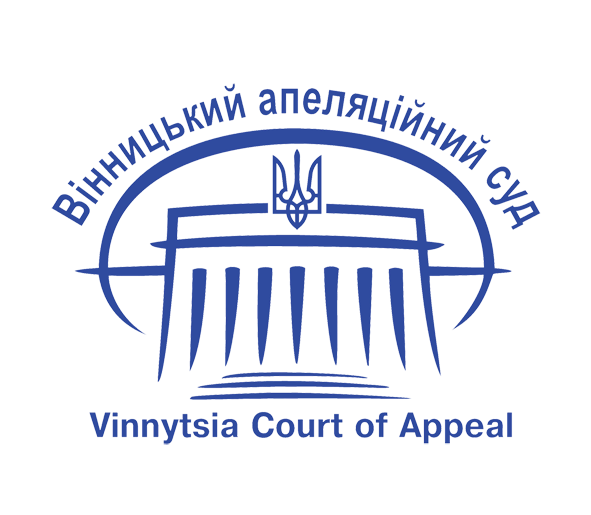 Класифікація за способом отримання відповіді на запити
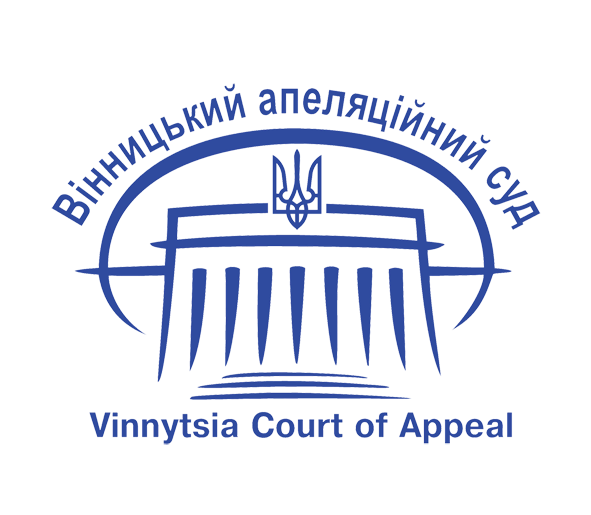 Порівняльна діаграма з надходження запитів на інформацію у звітному періоді 2025 року з відповідним періодом 2024 року
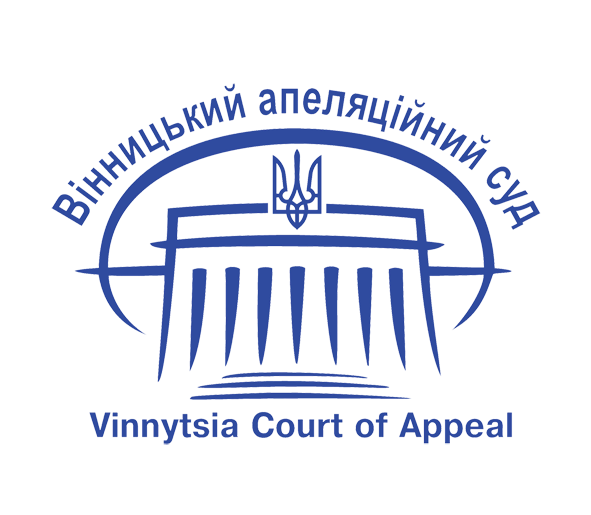 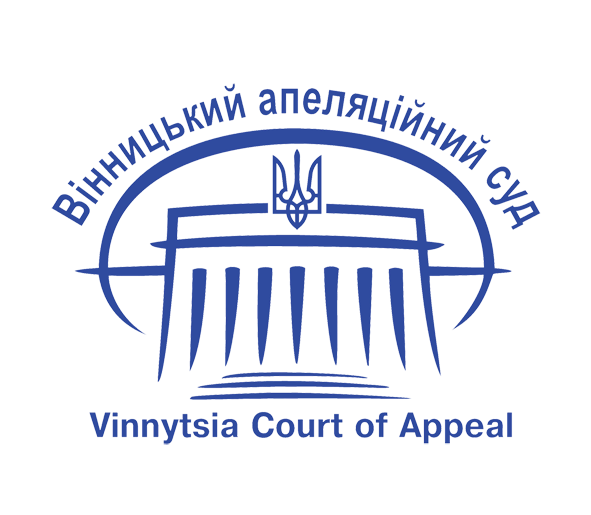 В умовах воєнного стану Вінницьким апеляційним судом доступ до публічної інформації забезпечувався постійно, шляхом оперативного оприлюднення інформації на офіційному вебсайті суду, соціальних мережах, інформаційних стендах в приміщенні суду та надання  інформації за запитами на інформацію.
		Упродовж звітного періоду оскарження рішень, дій чи бездіяльності Вінницького апеляційного суду, як розпорядника публічної інформації не встановлено.

  Начальник відділу діловодства та 
  обліку зверннь громадян – канцелярії
  Вінницького апеляційного суду                                          Тетяна ОЛІЙНИК
  04 квітня 2025 року